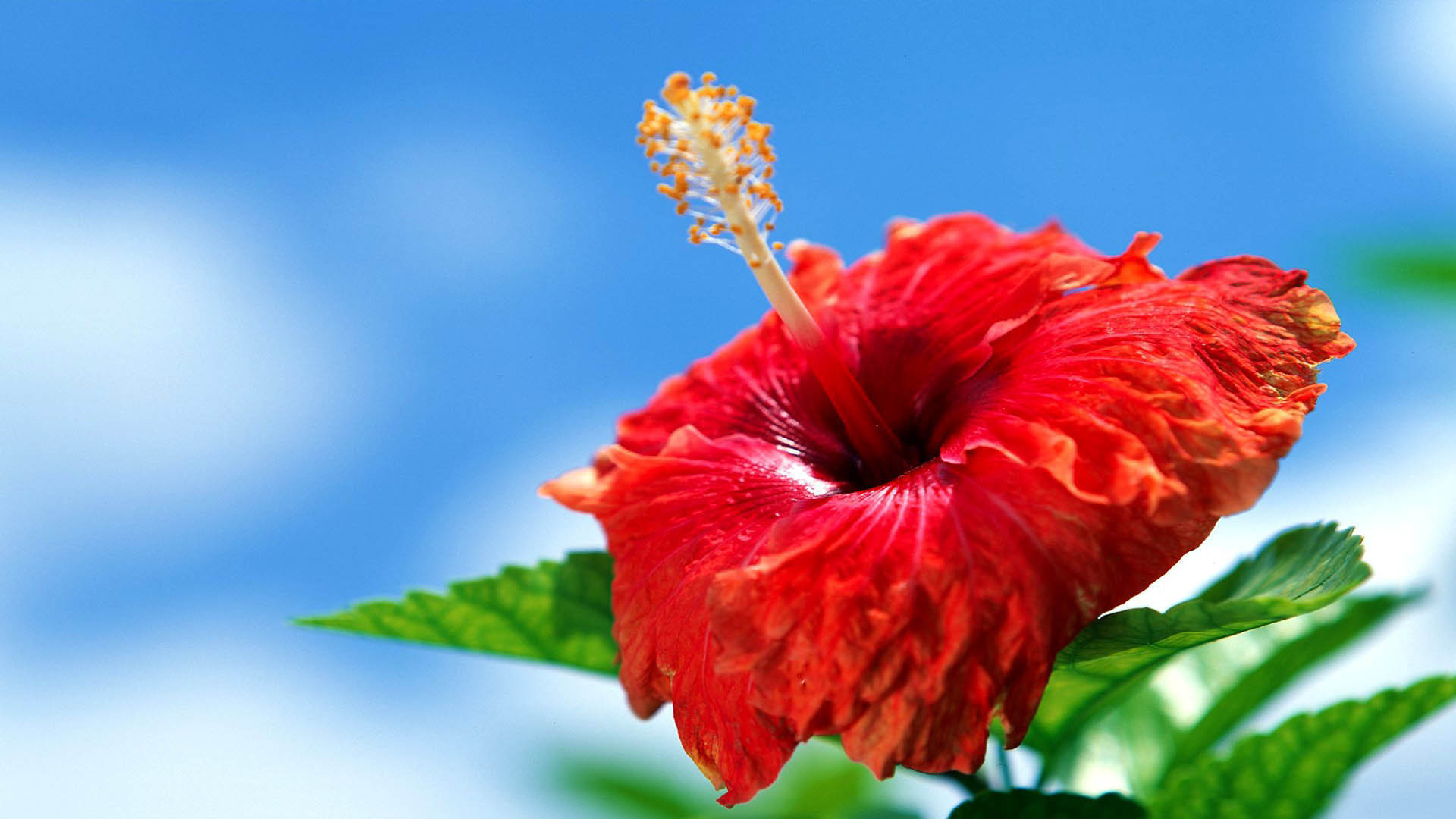 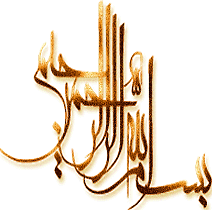 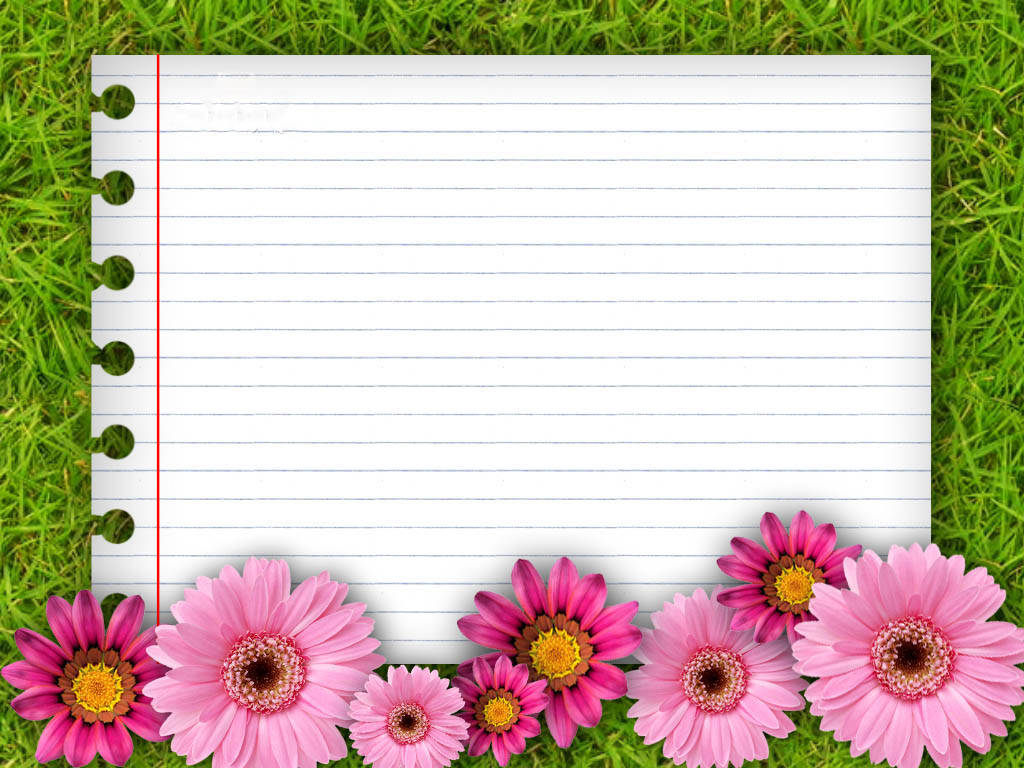 تهیه کننده:  فاطمه سیل سفور
دبیر مطالعات اجتماعی دبیرستان شهید سید آقا
منطقه 15 آموزش و پرورش تهران
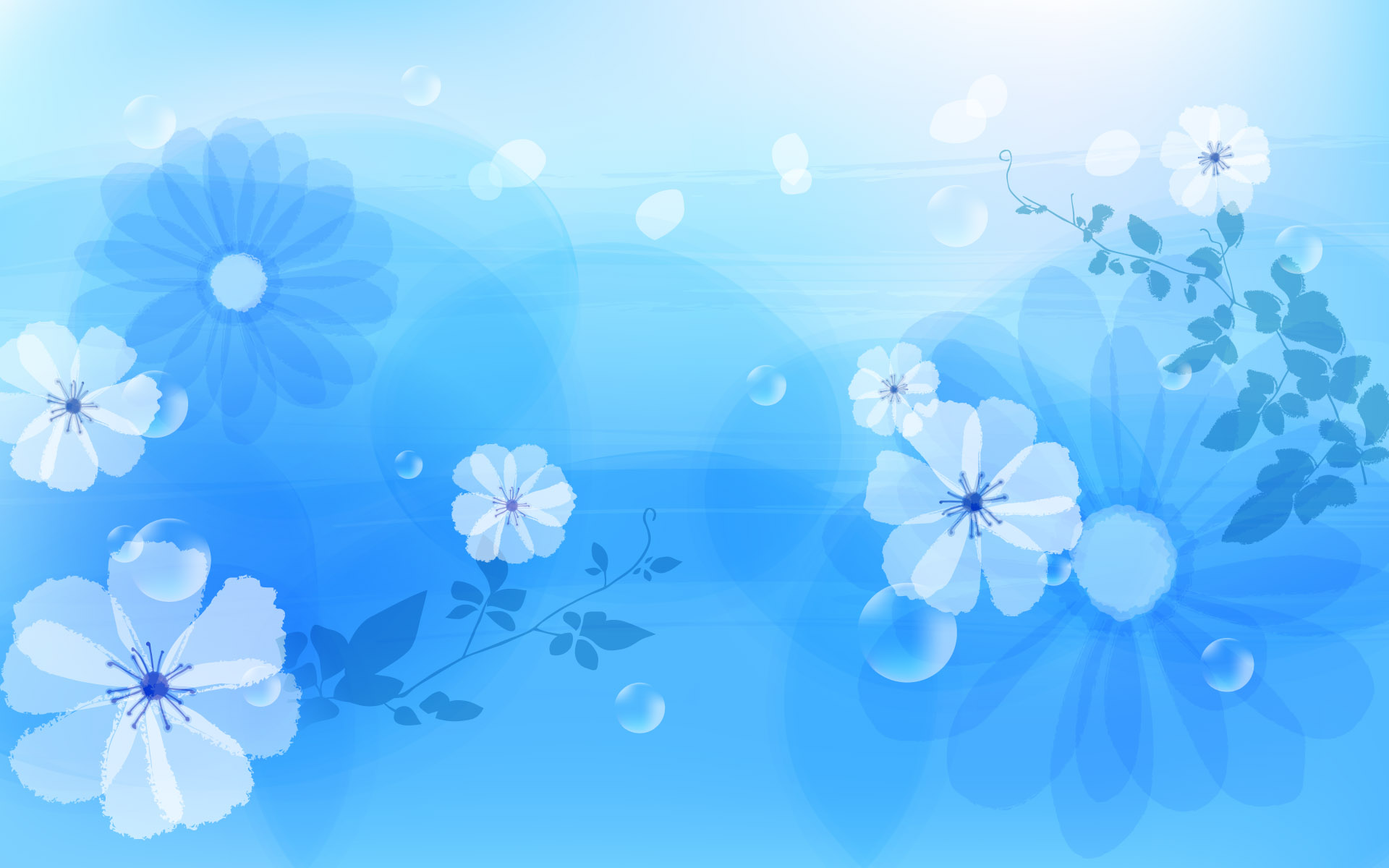 قانون گذاری
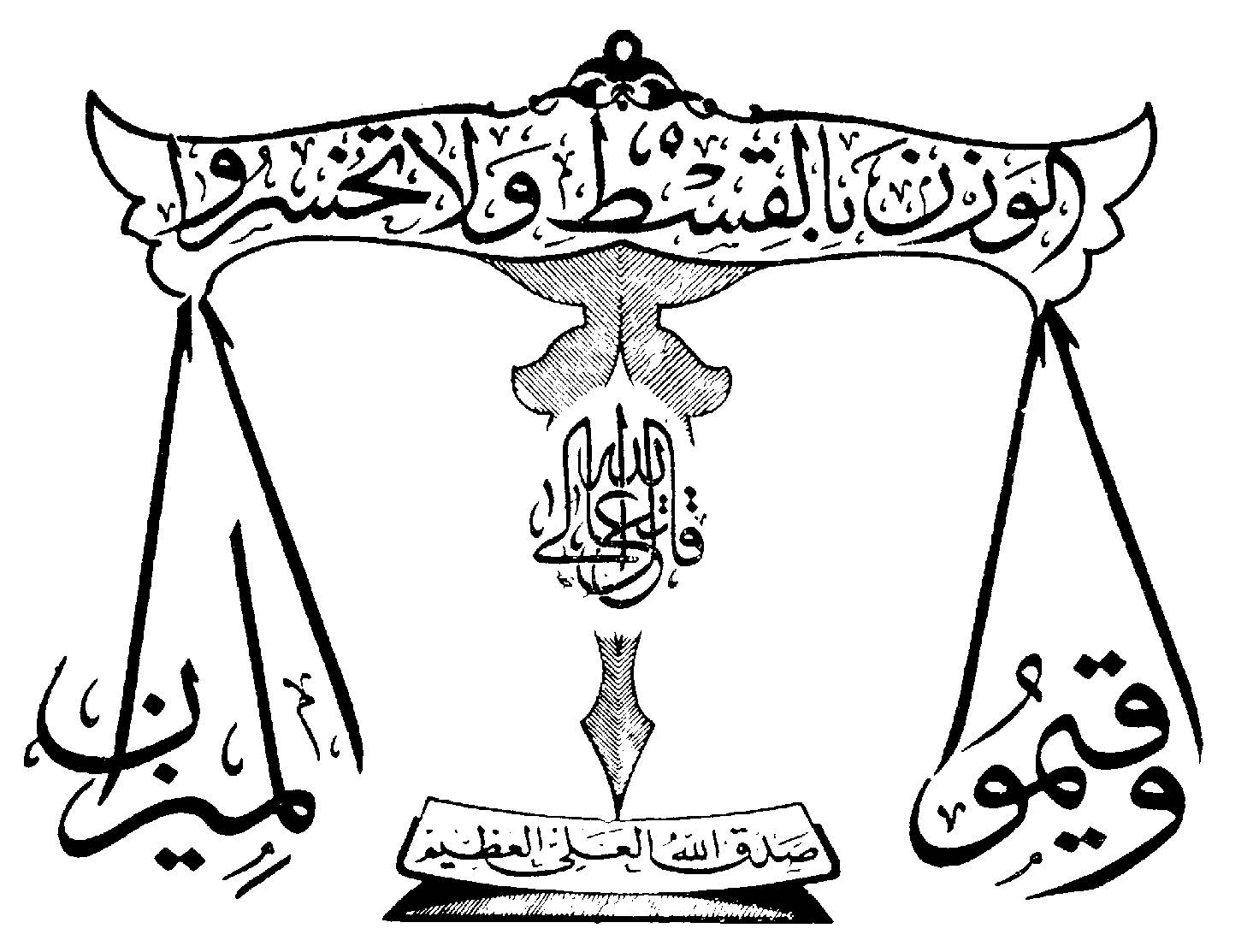 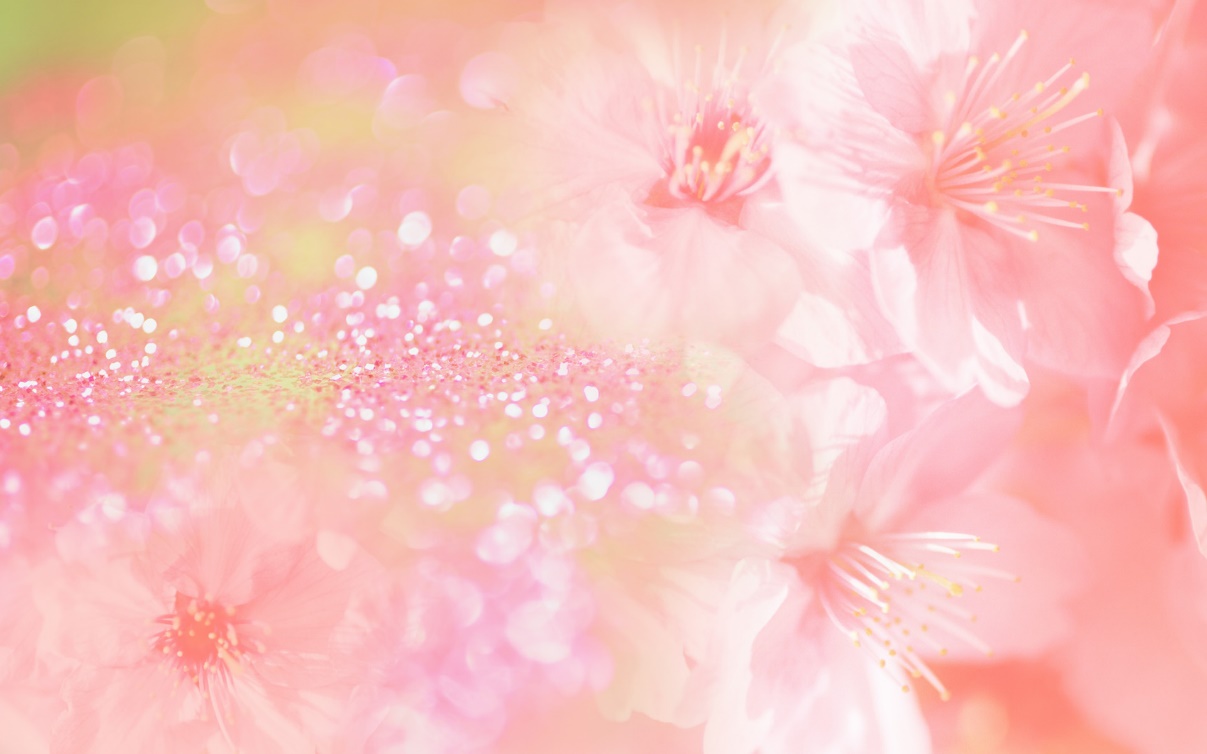 قوانین و مقررات چگونه و توسط چه کسانی تعیین می شود؟
در آوردن کفش در مسجد
دستورات مذهبی و اخلاقی
مذهبی
اجتماعی
ایستادن در صف اتوبوس
توافق، عادت یا رسم گروه های اجتماعی
ممنوعیت عبور از چراغ قرمز
به وسیله یک نهاد دارای صلاحیت مثل مجلس تصویب شود
قانون
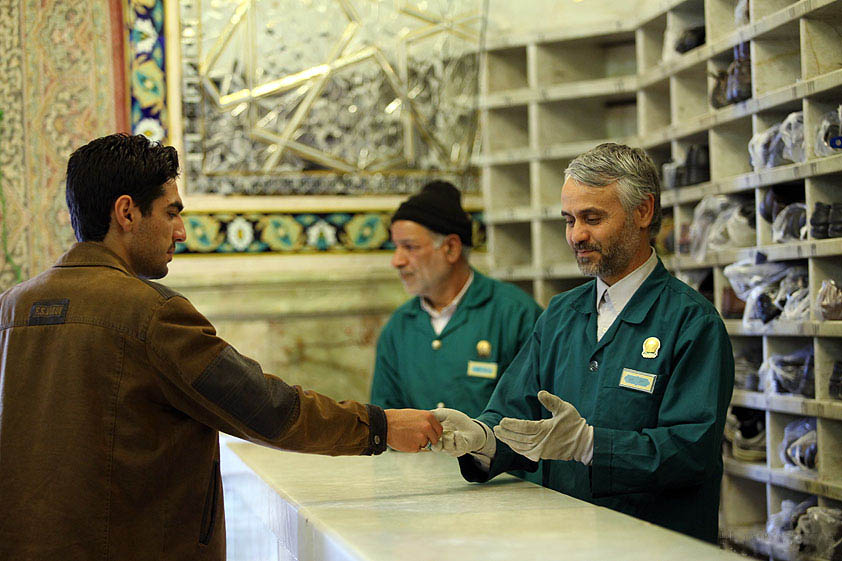 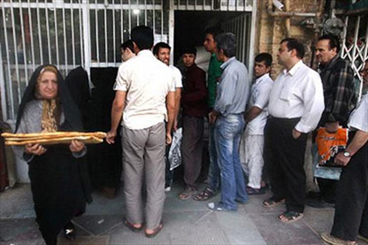 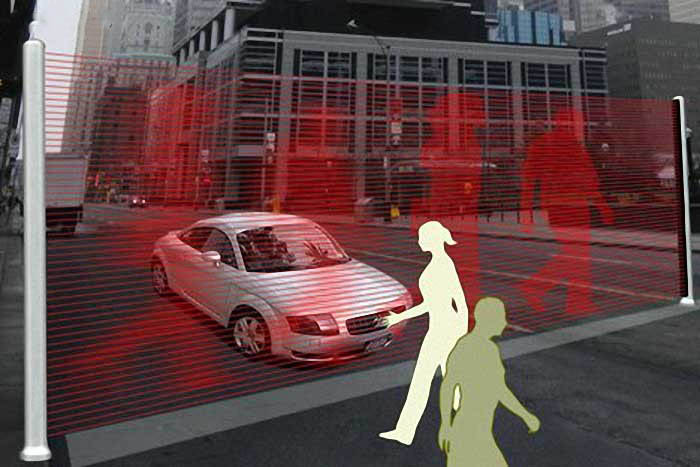 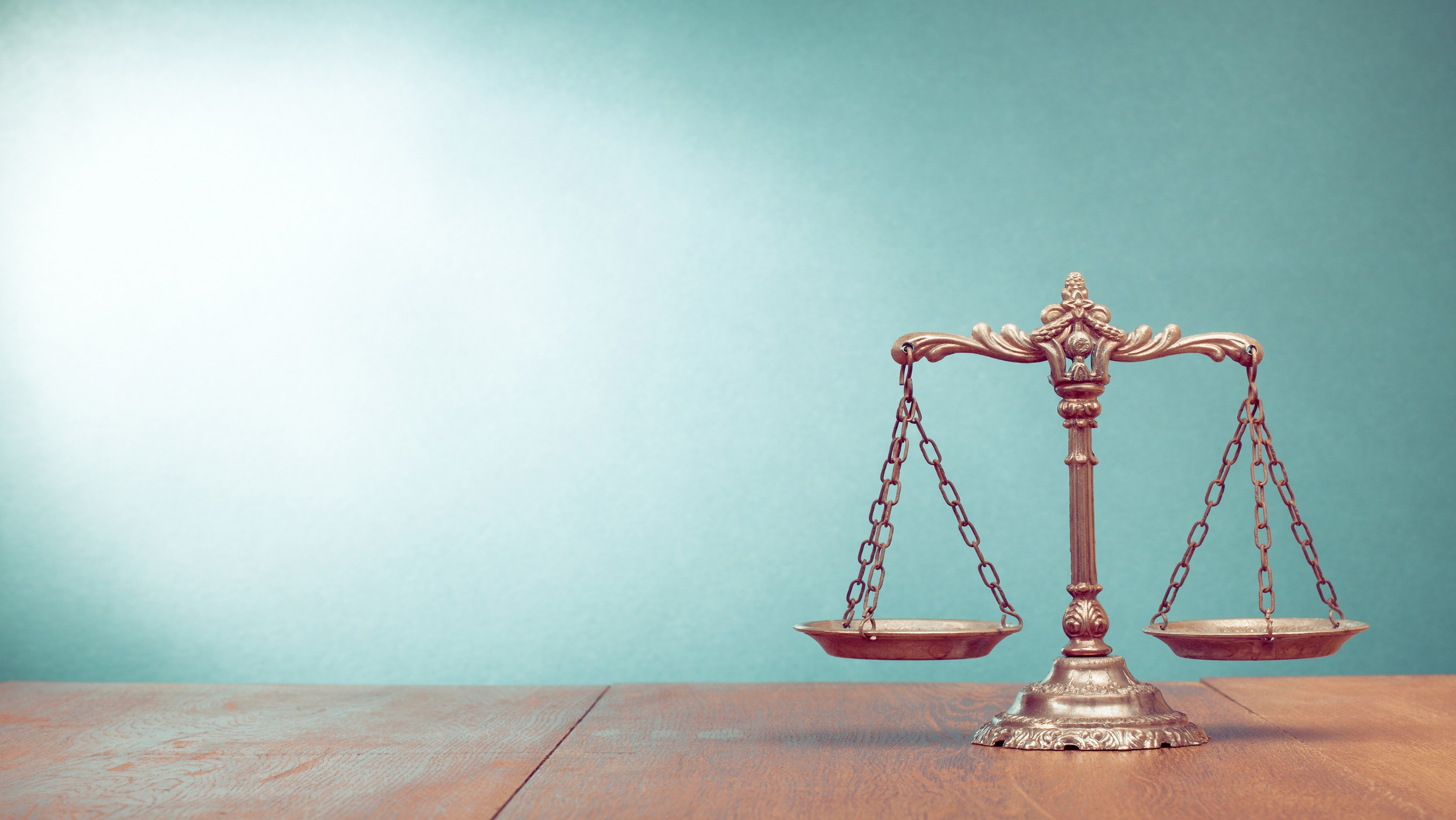 همه افراد در برابر قانون مساوی اند.
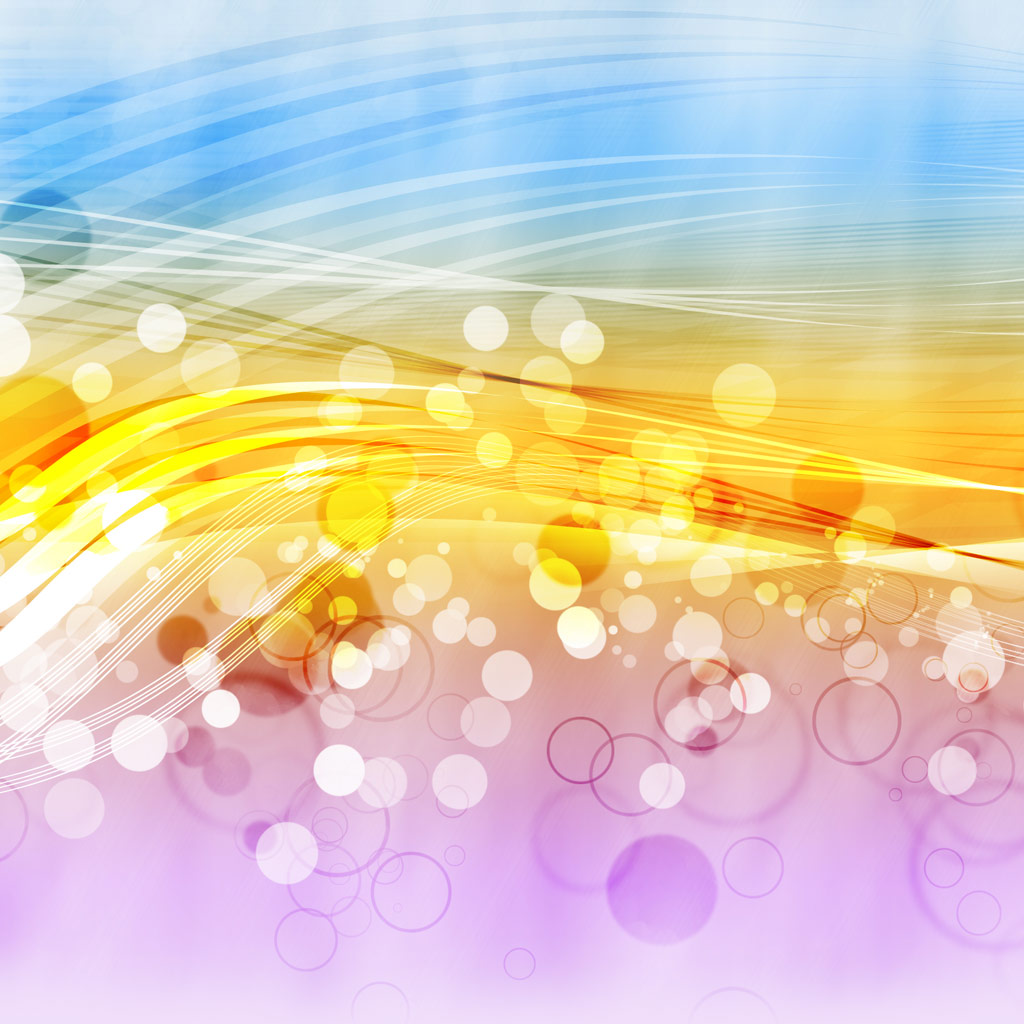 قانون اساسی
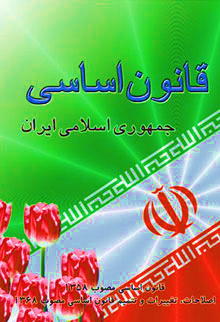 مهمترین قانون هر کشور، مادر همه قوانین
همه قوانین در چارچوب قانون اساسی تصویب می شوند.
مهمترین حقوق ملت
روابط و وظایف حکومت و مردم
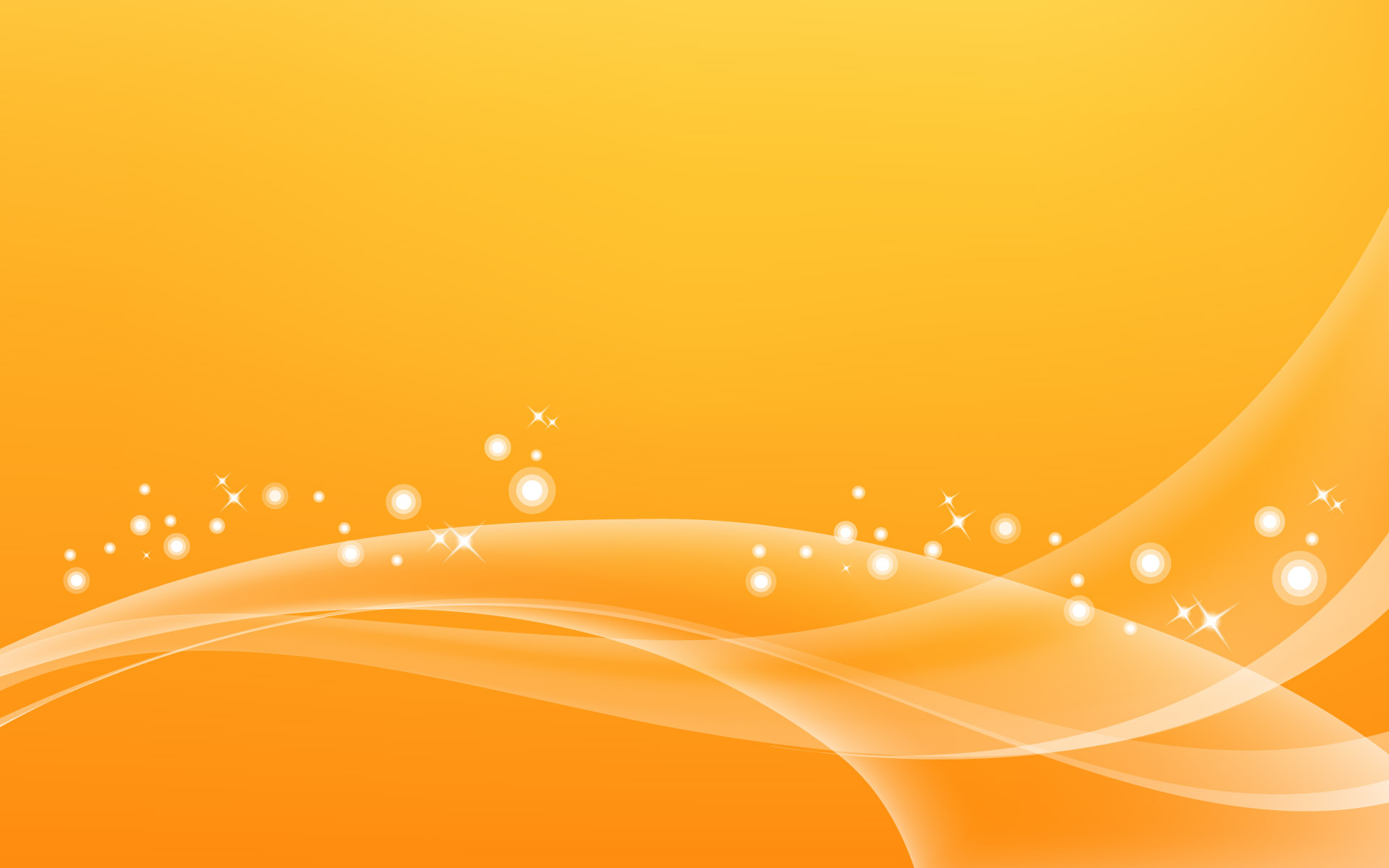 قانون اساسی توسط مجلس خبرگان که مردم آنها را انتخاب کردند نوشته شد.
روز 11 و 12 آذر 1358 به همه پرسی گذاشته شد و مردم به آن رأی مثبت دادند.
دارای 177 اصل است.

2. توجه به حقوق اساسی و اجتماعی همه مردم دارد.
ویژگی های قانون اساسی
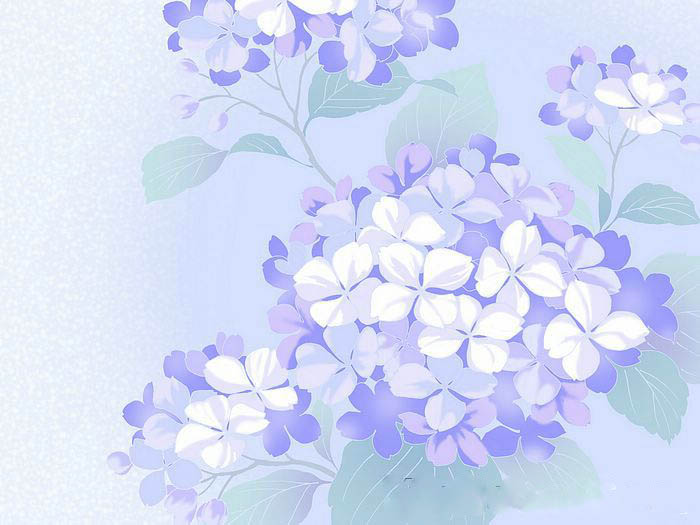 برخی از اصول قانون اساسی
اصل‏ نوزدهم: ‎‎‎‎‎مردم‏ ایران‏ از هر قوم‏ و قبیله‏ که‏ باشند از حقوق‏ مساوی‏برخوردارند و رنگ‏، نژاد، زبان‏ و مانند اینها سبب‏ امتیاز نخواهد بود.

اصل بیستم: همه‏ افراد ملت‏ اعم‏ از زن‏ و مرد یکسان‏ در حمایت‏ قانون‏ قرار دارندو از همه‏ حقوق‏ انسانی‏، سیاسی‏، اقتصادی‏، اجتماعی‏ و فرهنگی‏ با رعایت‏ موازین‏اسلام‏ برخوردارند.
@motaleatsp95-96
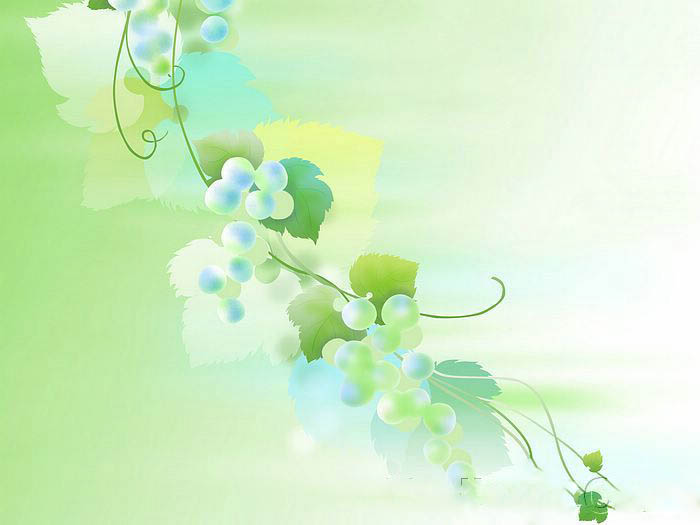 تهیه و تصویب قوانین عادی کشور در چارچوب قانون اساسی به عهده قوه مقنّنه است.
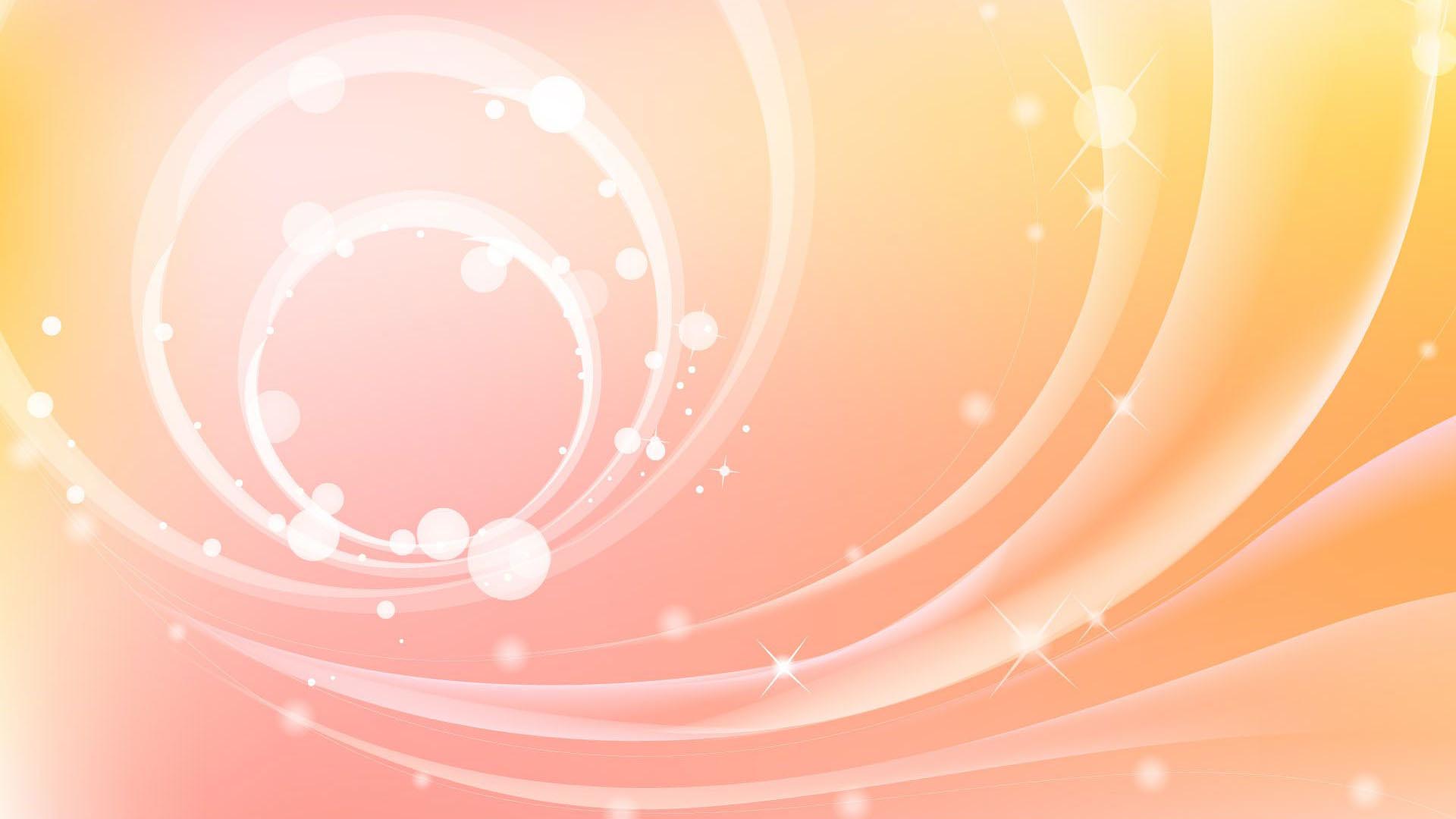 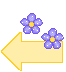 با رأی مردم
مجلس شورای اسلامی
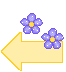 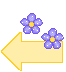 یک دوره 4 ساله
نمایندگان
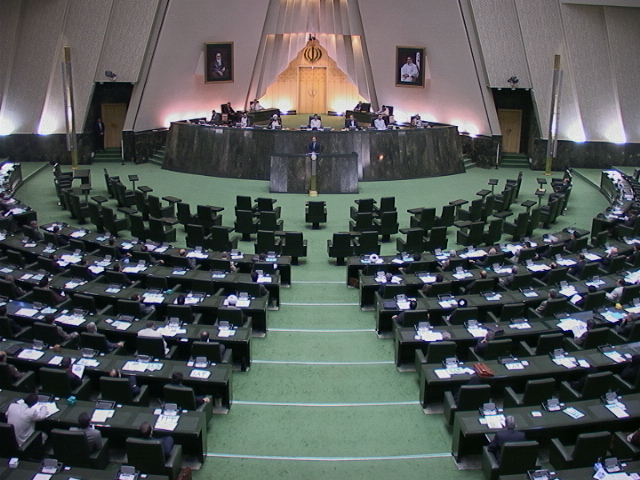 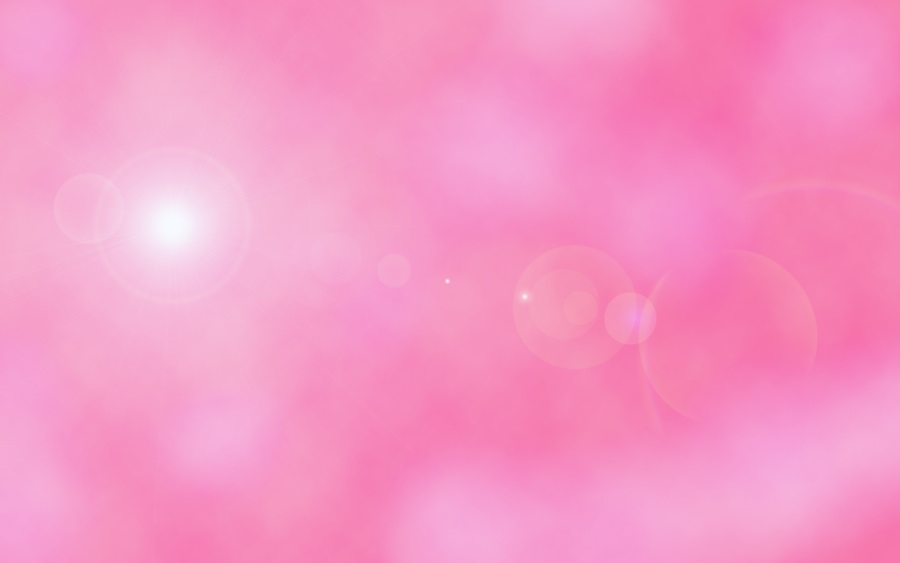 نمایندگان پس از انتخاب شدن برای شروع کار خود در مجلس ادای سوگند می کنند.
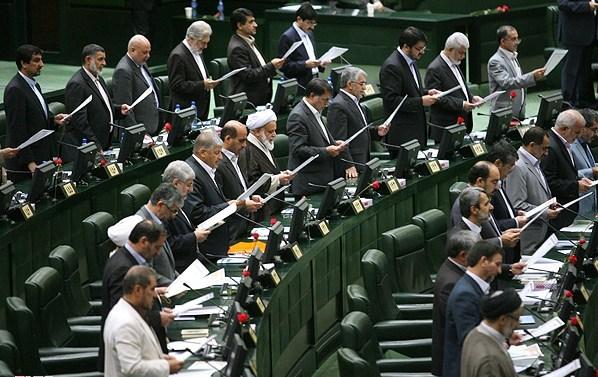 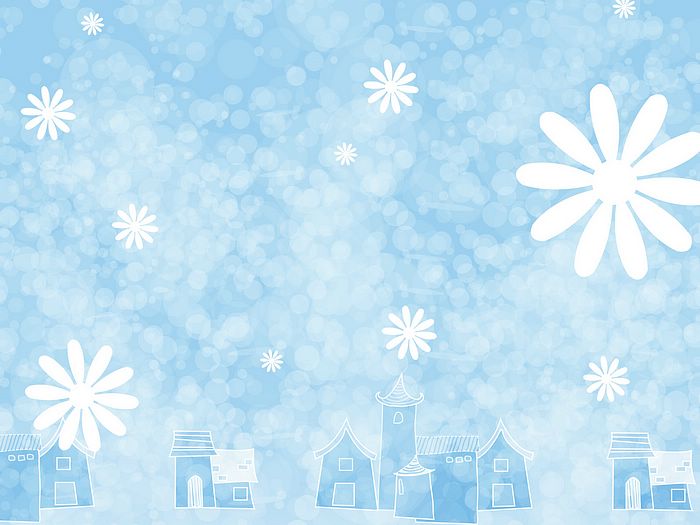 نمایندگان از بین خود فردی را به عنوان رئیس مجلس انتخاب می کنند.
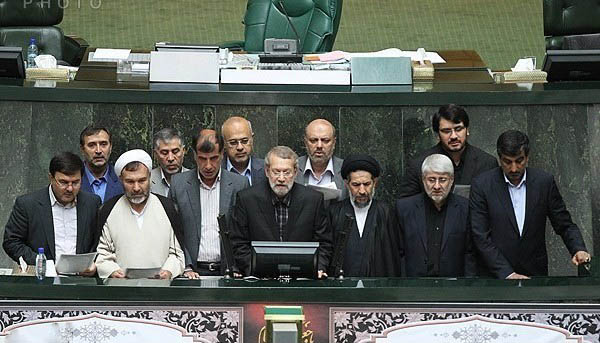 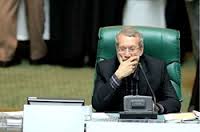 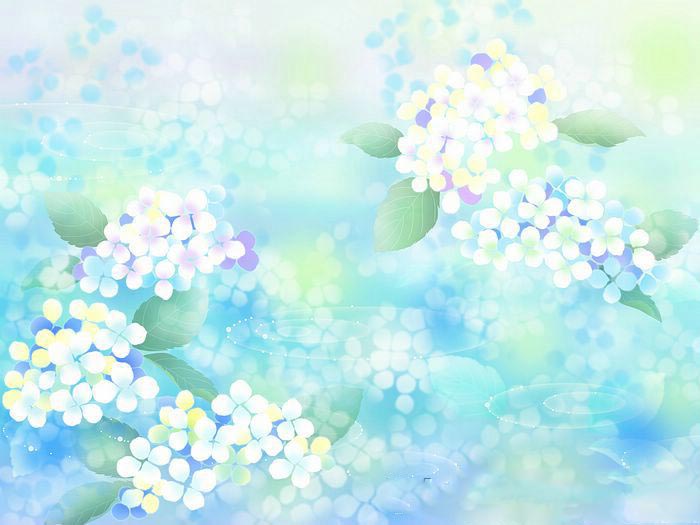 6 نفر فقیه ( توسط رهبر انتخاب می شوند )
شورای نگهبان
12 نفر
6 نفر حقوقدان ( توسط قوه قضائیه انتخاب می شوند )
نظارت بر صلاحیت کاندیداها
نظارت بر جریان انتخابات
نظارت بر مصوبات مجلس
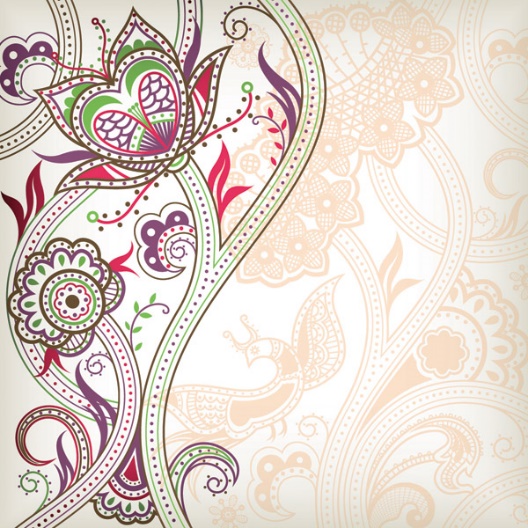 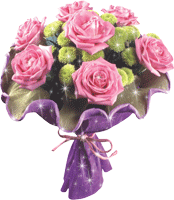 پایان
 کانال مطالعات اجتماعی@motaleatsp95-96